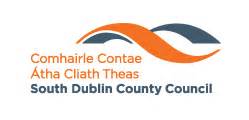 Liffey Valley Cluster  South Dublin Tourism Strategy
Liffey Valley Area Options
Feasibility Study
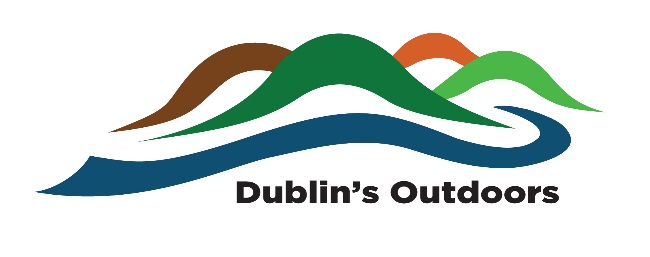 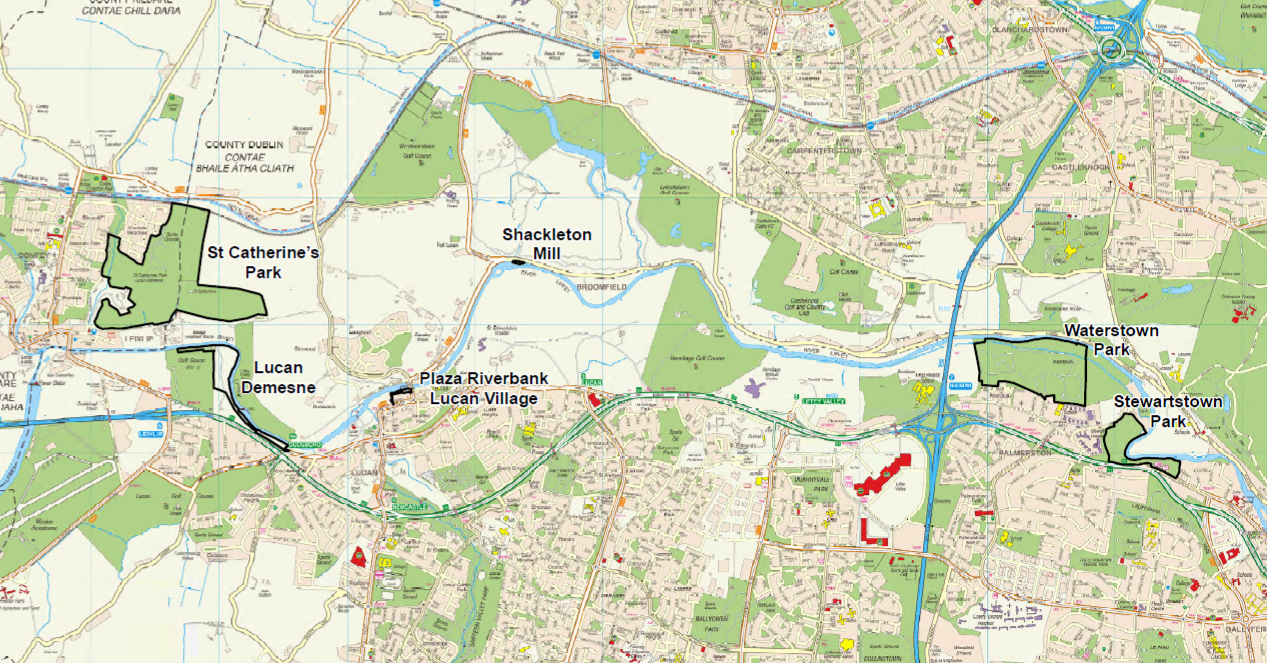 Main Themes of Study
Connecting Places & People

Active People

Education & Special Interest

Community Events
Connecting Places and People
Connecting Places and People
Potential Opportunities:

Feasibility Study of Liffey Crossings at:
Waterstown, Palmerstown or St Catherine’s Park

Develop Mill Race

Examine Access/Egress Options:
Wren’s Nest Weir/Sluice Weir/ Waterstown Park

River access route at Hermitage( and Parking)

Explore suitable locations for bunk house

Investigate Greenway potential on south side of River Liffey
Active People
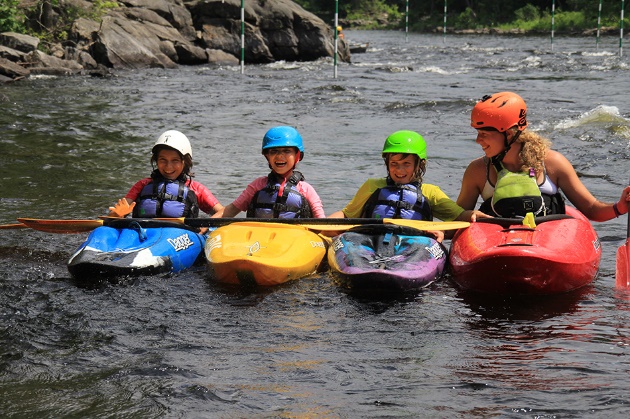 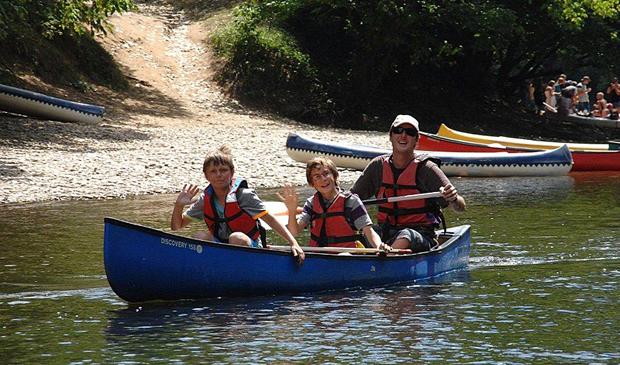 Activities aimed at families, individuals & groups to increase health and wellbeing. 

Introductory on-water activities through network of clubs, agencies, businesses; 
Adventure race events & walking groups /programmes.
Park Run / Operation Transformation.
Examples of family friendly water-based activities that could be available at ‘Waterstown River Park’
Education and Special Interest
Programmes & activities using rivers/parks as natural ‘classroom’
‘Something Fishy’ educational programme / Dublin Angling initiative / River Liffey Clean Up Days

Green Schools Programme / Area Conservation Group

Nature/Wildlife photography & Backwoods Cooking and Bush Craft courses
Community Events
Support & develop festivals/events
Develop River Liffey Valley Festival event
Support for local community & activity events
Summary/Estimate Costings
South Dublin - Next Steps…
Presentation by Waterways Ireland on Grand/Royal Canal Loop at Lucan ACM - 24th April focusing on Lucan on the Liffey.

Assess Potential Opportunities Projects- Canal Loop Development will inform future plans

Identify Funding

Detailed Implementation Plan

Develop Brand and Marketing Strategy